LOGO
BUSINESS PLAN TEMPLATE
Insert the Subtitle of Your Presentation
freeppt7.com
CONTENTS
01
03
05
PROJECT INTRODUCTION
DEVELOPMENT PROSPECT
02
04
FINANCE AND FINANCE
PRODUCTS 
AND OPERATIONS
COMPANY 
AND TEAM
01
COMPANY AND TEAM
COMPANY AND TEAM
ABOUT OUR TEAM
ABOUT OUR COMPANY
Click here to add text content, such as keywords, some brief introductions, etc.
Click here to add text content, such as keywords, some brief introductions, etc.
COMPANY AND TEAM
Add title text
Click here to add text content, such as keywords, some brief introductions, etc.
Add title text
Click here to add text content, such as keywords, some brief introductions, etc.
Add title text
Click here to add text content, such as keywords, some brief introductions, etc.
COMPANY AND TEAM
job title
job title
job title
job title
job title
Click here to add content, content to match the title.
Click here to add content, content to match the title.
Click here to add content, content to match the title.
Click here to add content, content to match the title.
Click here to add content, content to match the title.
COMPANY AND TEAM
Add title text
Add title text
Click here to add content, content to match the title.
Click here to add content, content to match the title.
70%
65%
PPT下载 http://www.1ppt.com/xiazai/
02
PROJECT INTRODUCTION
PROJECT INTRODUCTION
ADD TITLE TEXT
ADD TITLE TEXT
ADD TITLE TEXT
Click here to add text content, such as keywords, some brief introductions, etc.。
Click here to add text content, such as keywords, some brief introductions, etc.。
Click here to add text content, such as keywords, some brief introductions, etc.。
PROJECT INTRODUCTION
80%
Click here to add content, content to match the title.
80%
Click here to add content, content to match the title.
PROJECT INTRODUCTION
Add title text
Add title text
Add title text
Add title text
Click here to add content, content to match the title.
Click here to add content, content to match the title.
Click here to add content, content to match the title.
Click here to add content, content to match the title.
PROJECT INTRODUCTION
Add title text
Add title text
Add title text
Click here to add content, content to match the title.
Click here to add content, content to match the title.
Click here to add content, content to match the title.
03
PRODUCTS AND OPERATIONS
PRODUCTS AND OPERATIONS
Add title text
Click here to add text content, such as keywords, some brief introductions, etc.Click here to add content, content to match the title.
Add title text
Add title text
Add title text
Add title text
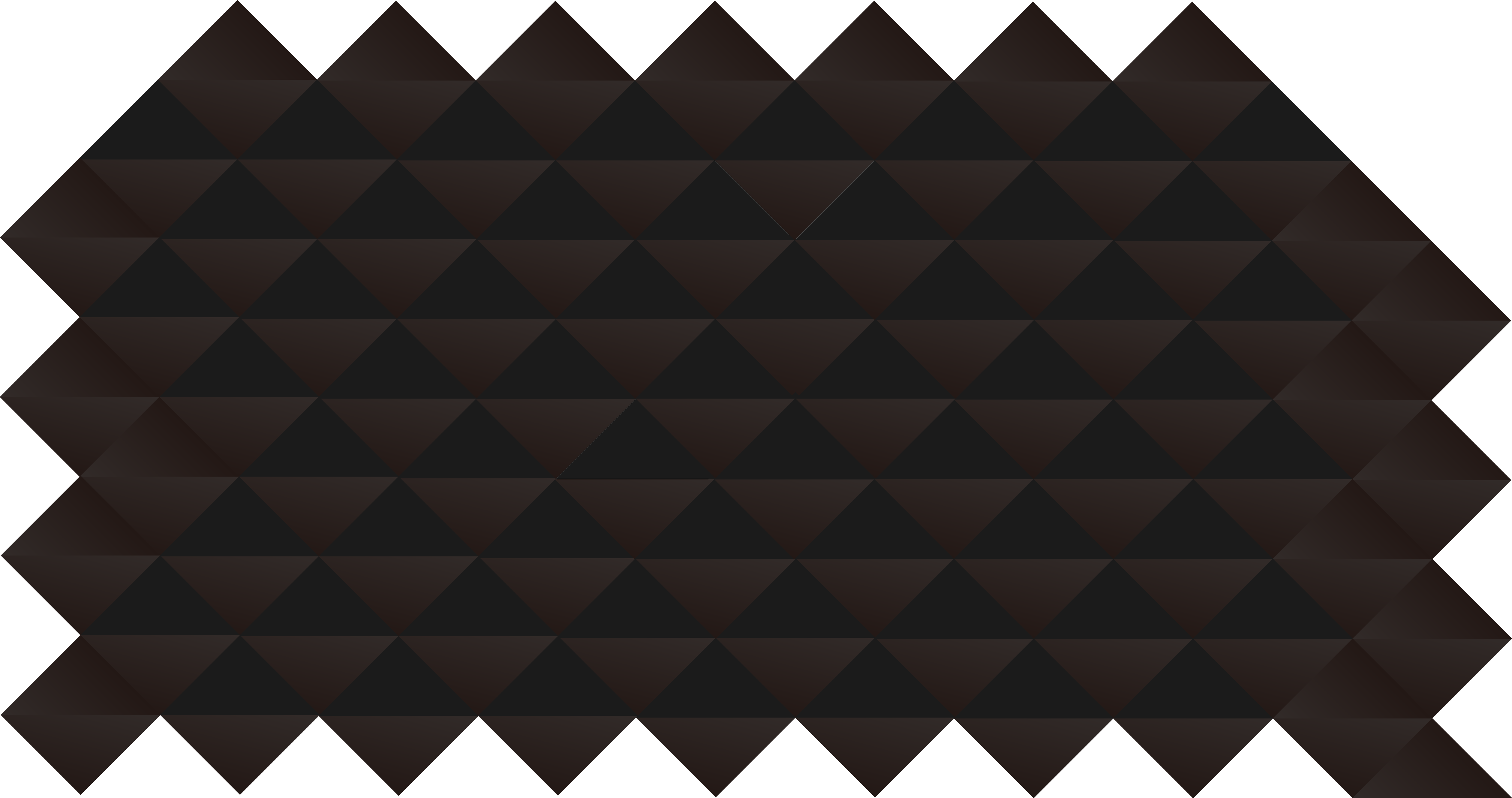 PRODUCTS AND OPERATIONS
company funds
workers
Company philosophy
Subsidiary
Company franchisee
Core Technology
Click here to add content, content to match the title.
Click here to add content, content to match the title.
Click here to add content, content to match the title.
Click here to add content, content to match the title.
Click here to add content, content to match the title.
Click here to add content, content to match the title.
PRODUCTS AND OPERATIONS
PRODUCTS AND OPERATIONS
Add title text
Add title text
Add title text
Add title text
Click here to add content, content to match the title.
Click here to add content, content to match the title.
Click here to add content, content to match the title.
Click here to add content, content to match the title.
04
DEVELOPMENT PROSPECT
DEVELOPMENT PROSPECT
Add title text
Add title text
Add title text
Add title text
Click here to add content, content to match the title.
Click here to add content, content to match the title.
Click here to add content, content to match the title.
Click here to add content, content to match the title.
DEVELOPMENT PROSPECT
Strength
Weakness
Strength
Weakness
Click here to add content, content to match the title.
Click here to add content, content to match the title.
S
W
T
O
Threats
Opportunities
Click here to add content, content to match the title.
Click here to add content, content to match the title.
Threats
Opportunities
DEVELOPMENT PROSPECT
Add title text
Add title text
Add title text
Add title text
Add title text
Click here to add content, content to match the title.
Click here to add content, content to match the title.
Click here to add content, content to match the title.
Click here to add content, content to match the title.
Click here to add content, content to match the title.
05
FINANCE AND FINANCE
FINANCE AND FINANCE
new market
new project
new opportunities
new ideas
new model
FINANCE AND FINANCE
67%
41%
81%
Add title text
Add title text
Add title text
FINANCE AND FINANCE
Supporting text here
Supporting text here
Supporting text here
44%
69%
12%
Add title text
Add title text
Add title text
LOGO
THANK YOU
freeppt7.com